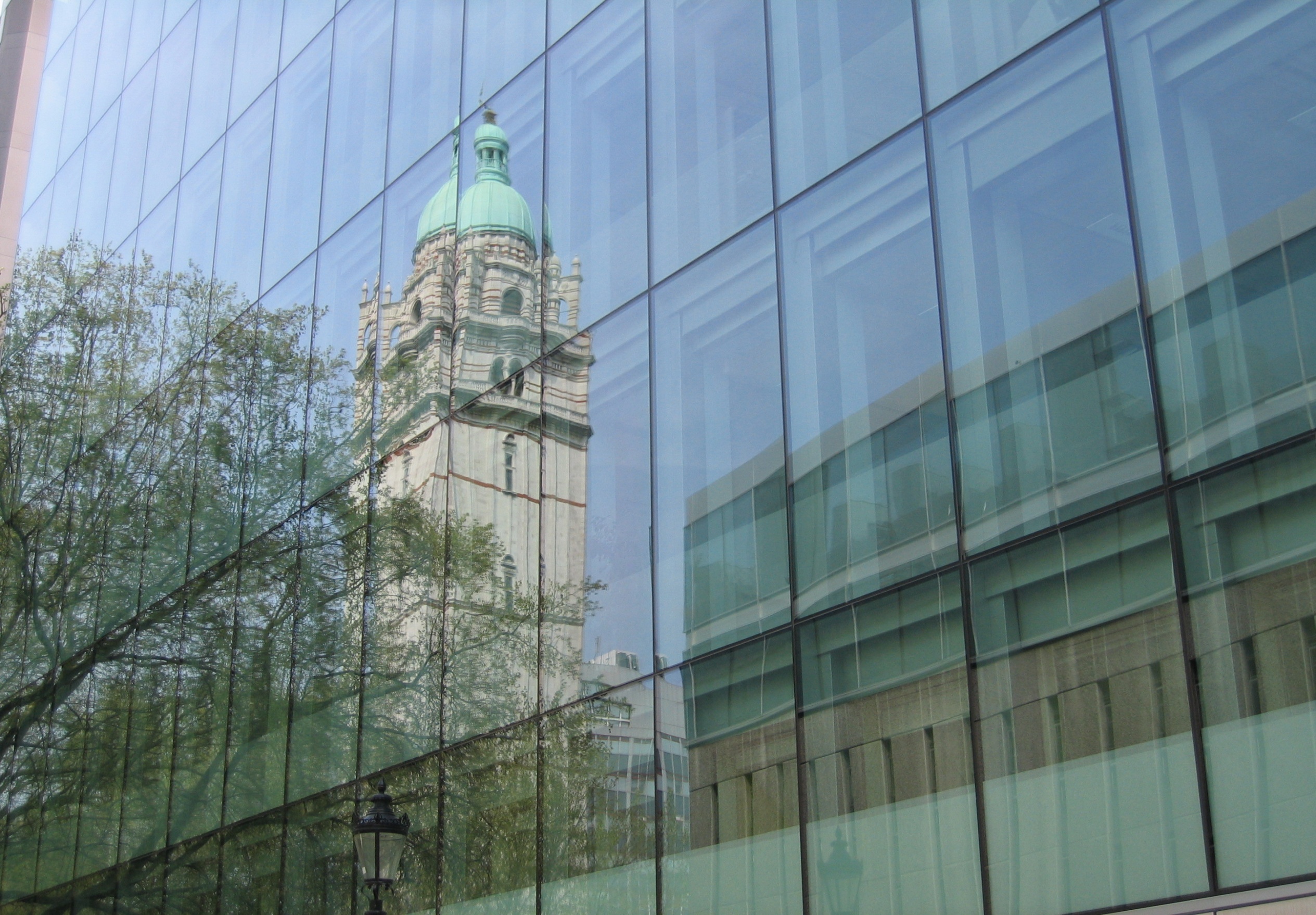 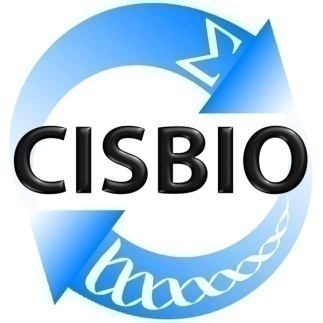 The Imperial College Tissue Bank
A searchable catalogue  for tissues, research projects and  data outcomes

Prof Gerry Thomas  - Dept. Surgery & Cancer
The Bioinformatics Support Service 
- Dept. Life Sciences
Contact: geraldine.thomas@imperial.ac.uk
s.butcher@imperial.ac.uk
www.imperial.ac.uk/bioinfsupport
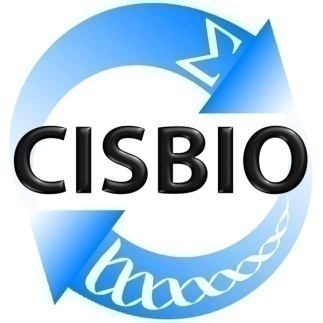 Background #1
Tissue bank infrastructure (ICHTB) allows staff to collect diverse biological material from patients treated within Imperial NHS Trust www.imperial.ac.uk/tissuebank
Also hosts a large number of epidemiological cohort studies that are of international importance e.g. Chernobyl Tissue Bank www.chernobyltissuebank.org
Contains over 58,000 samples from over 15,000 different patients
To date 23,000 samples issued to researchers
 Used in 433 different research studies
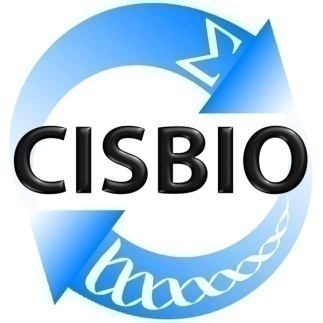 Background #2
All studies have appropriate ethics approvals and where appropriate, Caldicott Guardian agreement
Information held about the donors, who have to give consent for their tissue to be held, is anonymized at source in accordance with the Human Tissue act 
ICHTB is the first UK tissue bank to be granted approval to link its data on specimens with data from the English National Cancer Registry – patient outcomes
Role-based access to underlying database with secure web-based interfaces
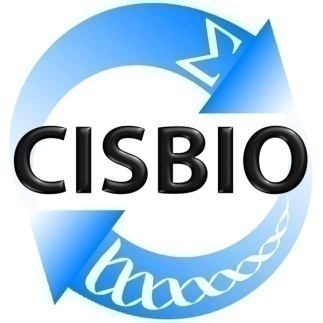 Existing Workflow
Tissue bank staff record information on specimens, operations and donors 
Separate interface allows researchers to search database for biological samples useful for their research
Request made to use specific samples in a research study (funded by diverse means incl. RCUK, charities) Once approved, samples issued for research
Data  are generated from the samples in a variety of ways – and are subject to funders’ data sharing policies
Data are also of use to future research particularly since samples are irreplaceable
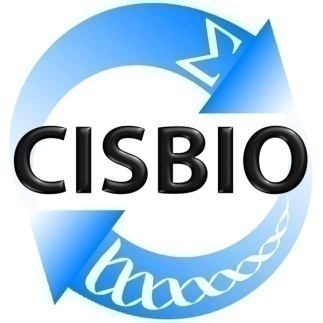 Objectives
Extend the tissue bank infrastructure to offer a searchable data catalogue for research data arising from tissue bank samples
Data repository for key datasets not already submitted to public repositories, also derived/analysed data formats of particular interest
Tie to funding information – grant codes, project title
Bring together stable accession numbers for data stored in public repositories,  access to ‘locally stored dark data’, publications, summaries, SOPs
Deposition to data catalogue becomes requirement of accessing any tissue samples
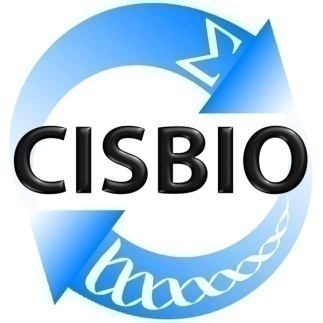 Exemplar exists in the smaller Chernobyl Tissue Bank 
Some of this software infrastructure can be repurposed 
Uses community metadata standards where they exist (see http://mibbi.sourceforge.net/portal.shtml)
Also link to associated publications
We maintain a number of existing specialised data repositories e.g. OMERO for imaging that could be linked
We frequently work with the common public data repositories and are very familiar with their requirements/formats/metadata
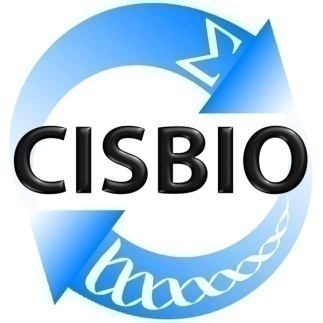 Challenges
MULTIPLE - sample types, study types per sample,                      data types per study
MULTIPLE - bio-data file formats, metadata                      standards, public repositories
 data in public repositories may itself be held behind ethics/privacy panel

SO – this prototype will provide specialised data          upload templates for key data types initially
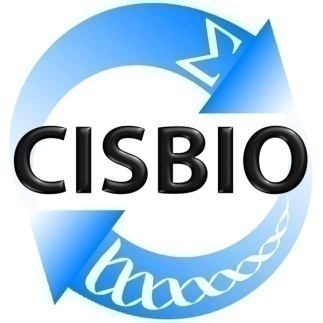 Many Data Areas
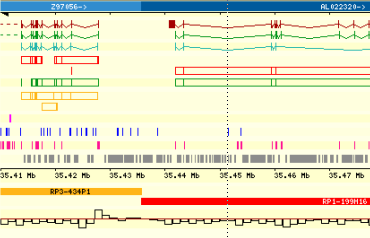 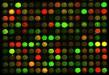 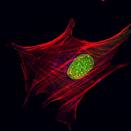 RNA profiles
Genome sequencing
imaging
Improved understanding
of  complex biological system
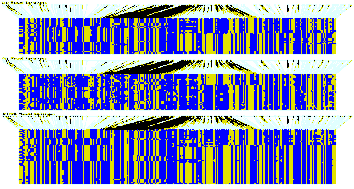 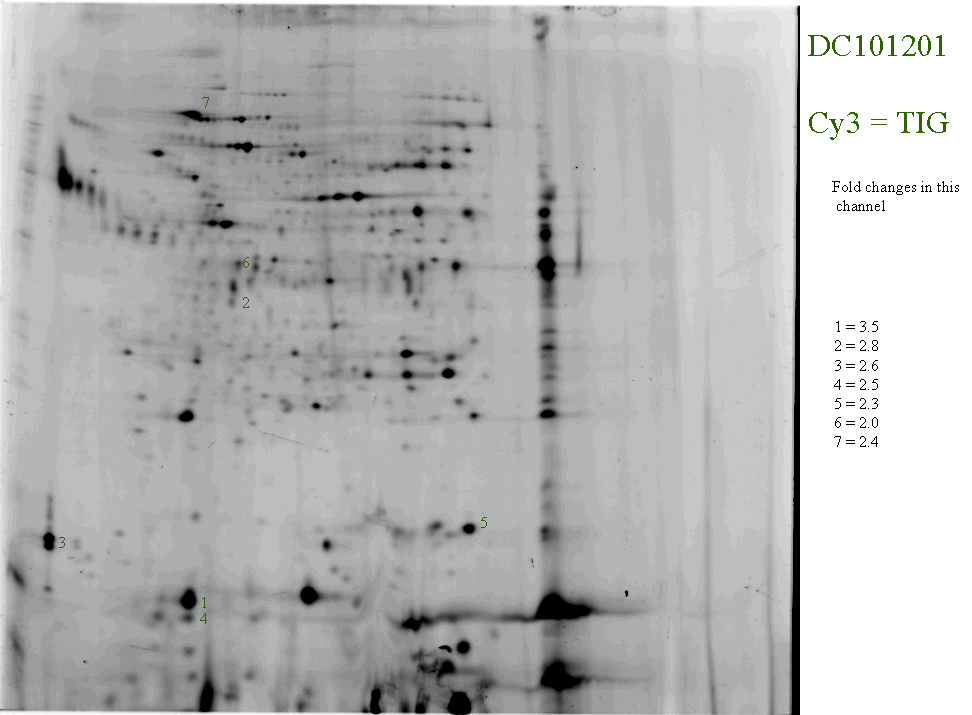 Challenges in primary analyses (smaller) AND in meaningful integration (huge)
GWAS
Protein profiles
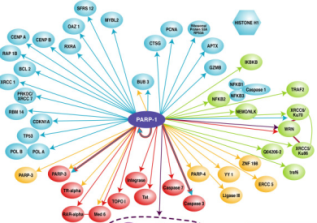 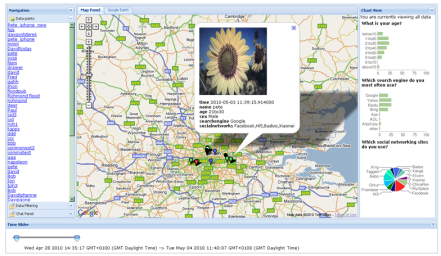 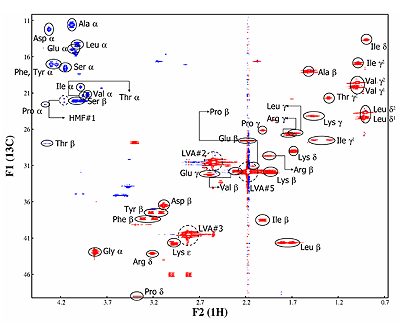 Protein interaction 
studies
Large-scale field studies
Metabolic profiles
[Speaker Notes: Challenges in each dataset – generate, store and analyse
Major challenge in making sense of multiple datasets  - meaningful integration]
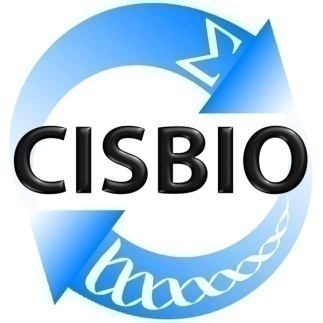 Bio-Data Standards
30+ minimum reporting guidelines for diverse areas of biological and biomedical data
Few cross experimental types – confusion, fragmentation
Differing levels of use and maturity
‘Minimum’ can still be huge – ‘just enough’ movement
Multiple standard formats for reporting e.g. MAGE-ML
Not always easy to find  associated tools to help use
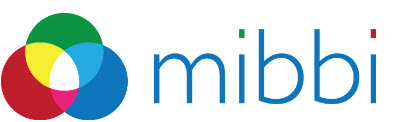 http://mibbi.sourceforge.net/portal.shtml
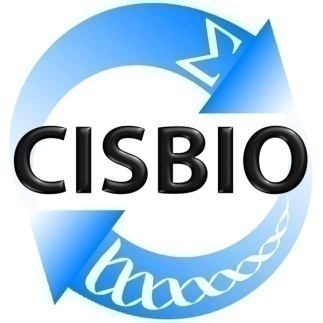 Data Formats
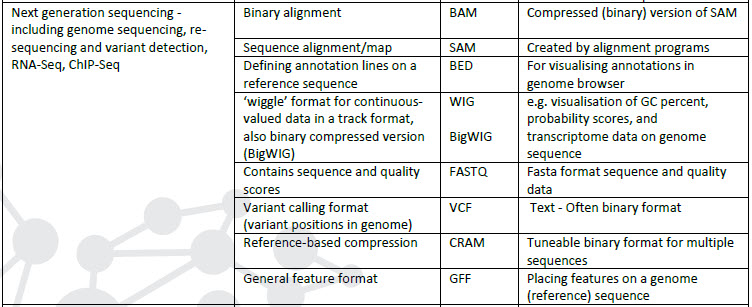 Even for one experimental type, many file formats
may be human readable, require require specific software,  proprietary or open source….. and Excel spreadsheets
[Speaker Notes: But many experimental types]
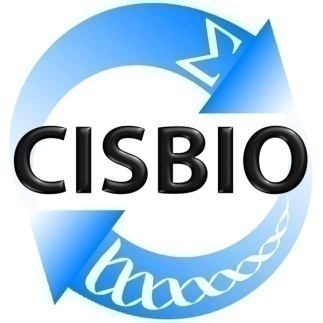 Public Repositories
NAR online Molecular Biology Database Collection http://www.oxfordjournals.org/nar/database/c/  currently 1552 databases
Limited by data domain or origin or both
One project may require data submission to >1 
May cross-reference data-sets across databases
Each has its own format and metadata requirements
Some are manually curated, many are not
Data submission may be a requirement for journal publication
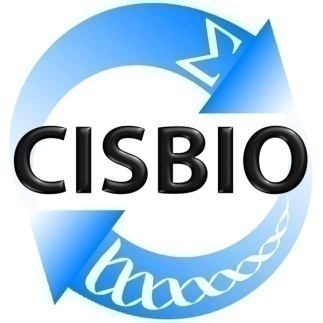 Example -
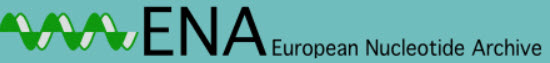 (Example)
http://www.ebi.ac.uk/ena/home      since 1980
Genes, genomes (assembled sequences), raw DNA sequence, annotations 
3 reporting standards of its own, 5 community-based minimum reporting standards
Has own XML-based submission system
Large datasets can take weeks to prepare/validate and generate 100’s of thousands of lines of XML, TB 
Stable accession numbers and versioning
 Can protect submissions behind embargo and/or ethics panels (EGPA)
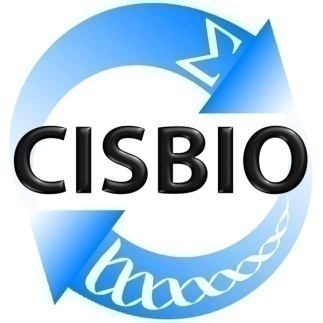 Specialised Local Repositories
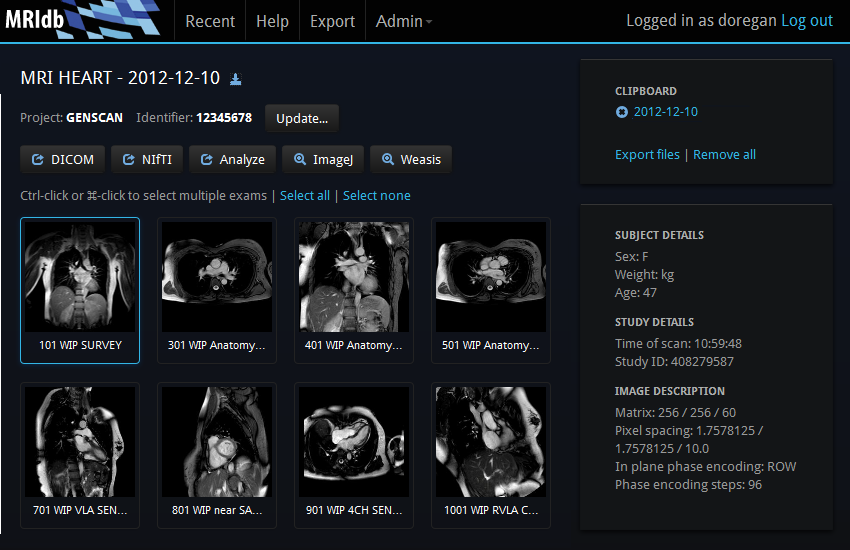 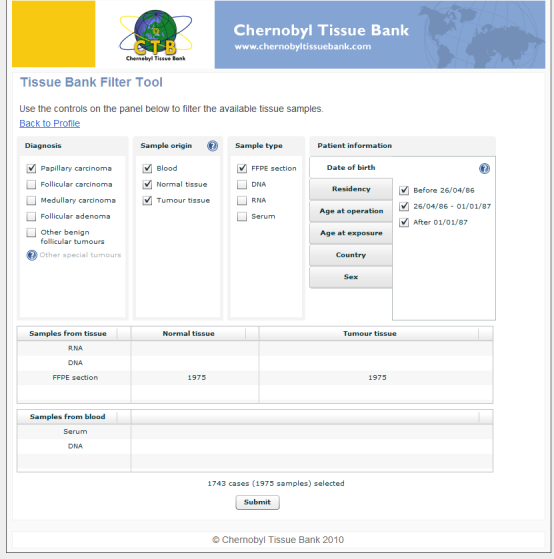 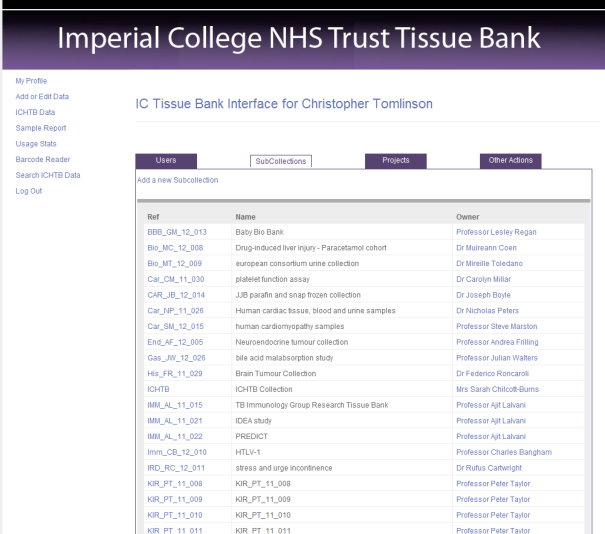 MRIdb
Chernobyl Tissue BankIC Tissue Bank
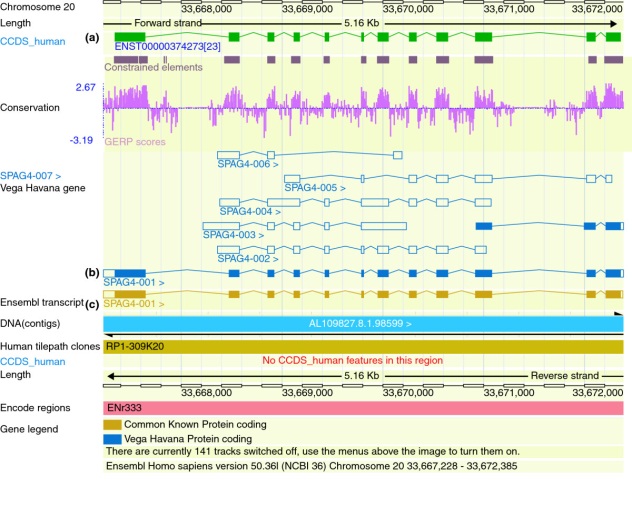 OMERO
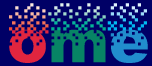 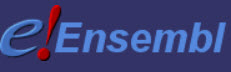 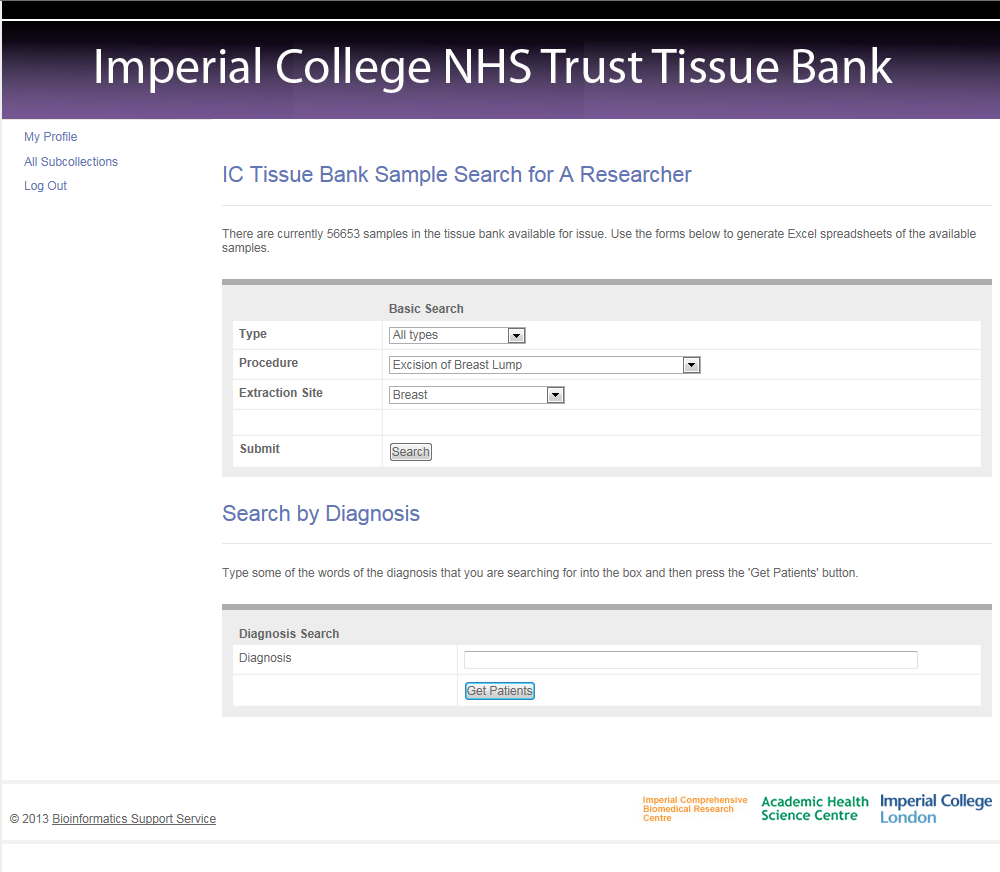 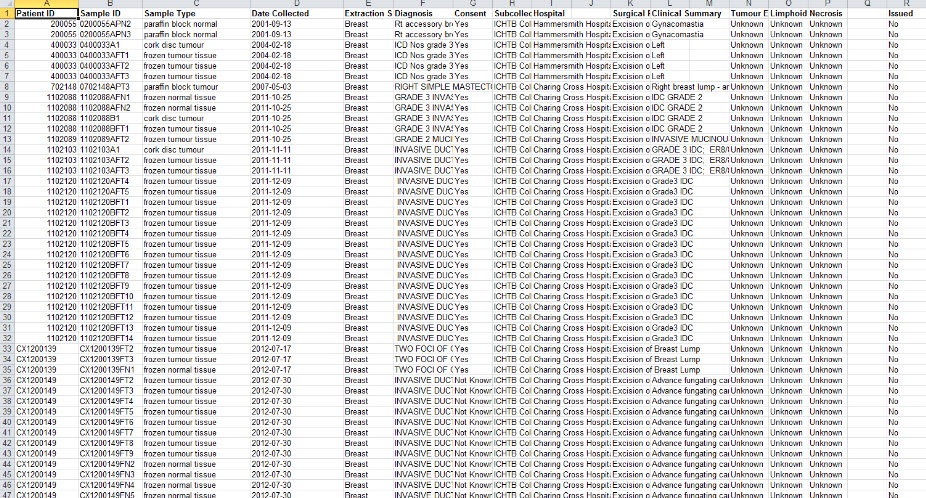 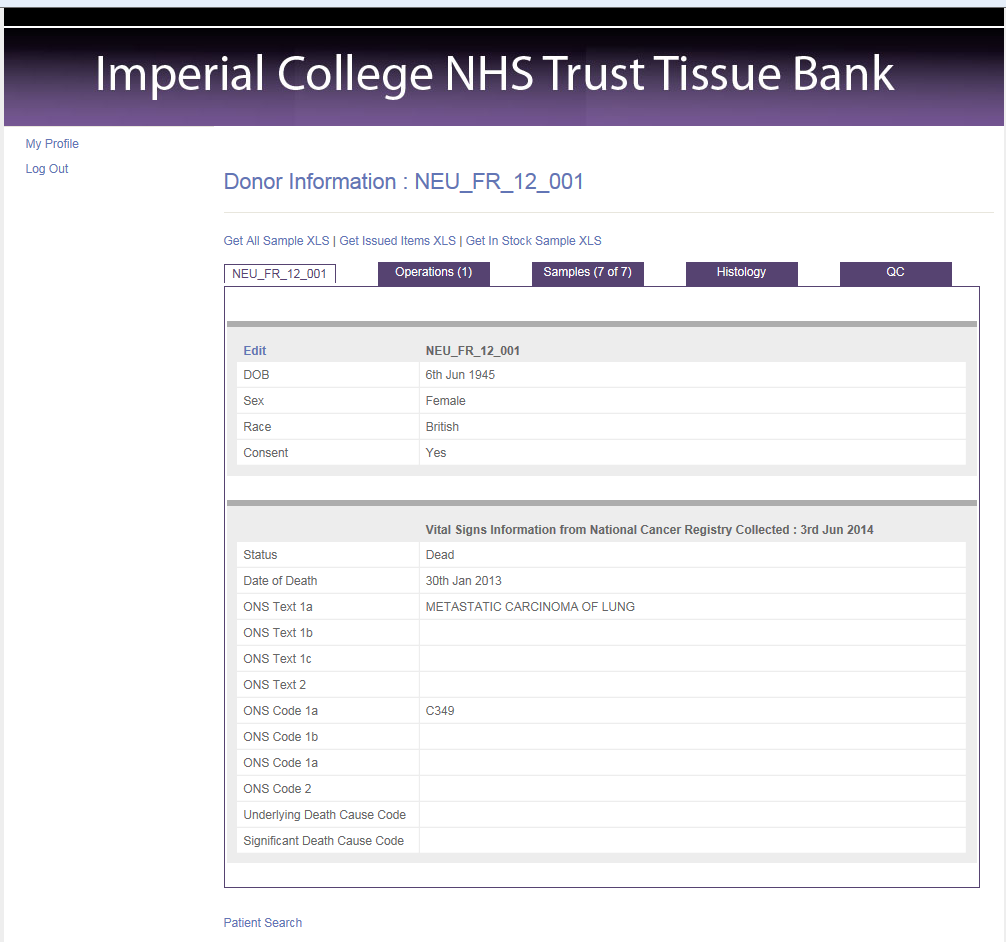 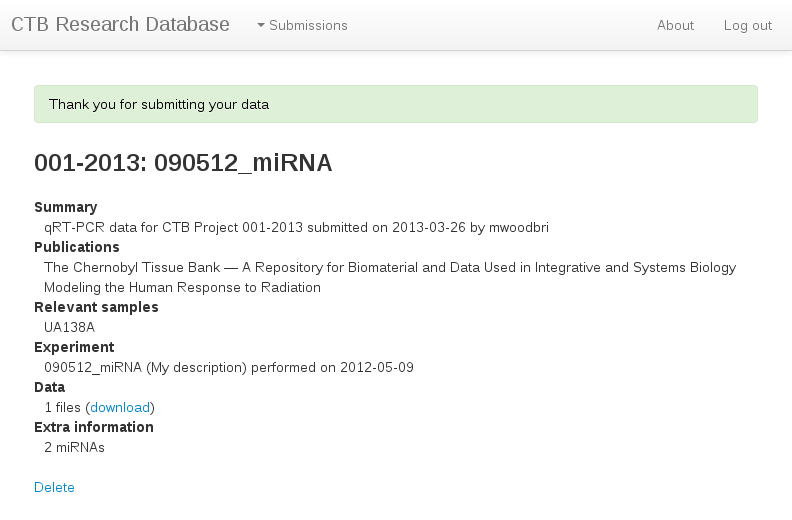